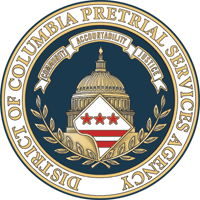 PreTrial Services Agency Competencies
Line Supervisor
Line Supervisor
2
Leverages Human Capital Resources
Provides input into the hiring process to identify and retain talented staff. 
Provides opportunities for and encourages staff to work cooperatively to achieve overall business unit or team goals.
Delegates meaningful responsibility to others based on their level of experience, expertise, capability, and workload.
Empowers others to take responsibility and make decisions within specific parameters.
Listens to and seeks input from others on important decisions or initiatives.
Sets and/or communicates clear performance objectives, standards, and metrics to define success.
Observes staff members’ work and provides timely, specific feedback, coaching, support, and guidance to encourage performance.
Provides development opportunities and learning experiences to staff.
Leads Others
Leads by example, consistently maintaining high ethical standards and strong work habits. 
Advocates for employees and defends well-thought out decisions and actions when appropriate. 
Accepts responsibility and is accountable for mistakes when appropriate.
Communicates a compelling direction, vision and mission for a business unit or team. 
Establishes organizational goals and provides clear direction for employees.
Communicates how employees’ work, responsibilities, and results contribute to and are aligned with the Agency’s strategic objectives and mission and translates strategy into plans and action items.
Displays optimism about the likelihood of success of a strategy, change, or initiative. 
Applies appropriate individualized approaches with each person and situation to encourage or motivate commitment, and addresses and overcomes concerns with persuasive rationale when appropriate.
Leads Others (cont’d)
Leads by example, consistently maintaining high ethical standards and strong work habits. 
Advocates for employees and defends well-thought out decisions and actions when appropriate. 
Accepts responsibility and is accountable for mistakes when appropriate.
Communicates a compelling direction, vision and mission for a business unit or team. 
Establishes organizational goals and provides clear direction for employees.
Communicates how employees’ work, responsibilities, and results contribute to and are aligned with the Agency’s strategic objectives and mission and translates strategy into plans and action items.
Displays optimism about the likelihood of success of a strategy, change, or initiative. 
Applies appropriate individualized approaches with each person and situation to encourage or motivate commitment, and addresses and overcomes concerns with persuasive rationale when appropriate.
Builds Relationships/Organizational Savvy
Builds and maintains positive and professional working relationships with other agencies and internal colleagues and leverages these resources efficiently and effectively to achieve objectives. 
Shares information with other agencies or internal colleagues when appropriate and responds promptly, thoughtfully and thoroughly to their requests or needs. 
Collaborates, supports, and cooperates with others to accomplish team, unit, program, or Agency goals.
Understands and effectively works within different organizational structures and dynamics.
Considers how the work environment, relationships, political nuances, and/or the organizational structure and culture will influence the feasibility and viability of possible actions or decisions.
Helps others build professional networks.
Works within the culture to accomplish the goals outlined by the Agency.
Interpersonal Skills
Fosters relationships; builds rapport with others from various demographic backgrounds (e.g., educational, socioeconomic, racial, etc.) and individuals who have varying personal histories and personalities. 
Shows sensitivity to others’ needs, opinions, background, circumstances, and concerns.
Maintains appropriate objectivity in situations.
Resolves conflicts or disagreements in a constructive way. 
Demonstrates an appreciation for differences in perspectives and opinions.
Provides Customer Service
Is helpful and responsive to relevant internal (e.g., individuals who call the office, other Agency staff) and/or external (e.g., outside agency personnel, defendants) customers or stakeholders.
Solicits and/or incorporates internal and external customer feedback if appropriate. 
Applies judgment within established guidelines to resolve customer-related problems.
Treats customers courteously and attempts to respond to their needs in a timely manner. 
Sets customer service standards for a unit or team and holds others accountable for providing effective customer service
Communicates Effectively
Speaks clearly and concisely conveying information effectively in both group and one-on-one situations.  
Adjusts communication style and approach as necessary based on the audience’s non-verbal cues, level of expertise, understanding, or perspective. 
Simplifies complex information so that others clearly understand key messages.  
Writes clearly and concisely.  Written communications utilize correct grammar and spelling, and are free of errors.  
Adjusts writing style based on the type of document being produced or the audience receiving information.   
Listens openly, attentively, and patiently. 
Creates an environment that encourages open communication and keeps staff informed of critical information.
Delivers Quality Results
Makes and honors commitments; ensures appropriate and timely follow through and attends to important details.
Oversees reporting for a business unit (e.g., time and attendance, performance elements, court reports, monthly statistics, compliance statistics, or treatment placements).
Maintains accurate budget documentation (if applicable) and controls expenses to ensure they are within budget parameters. 
Ensures work and staff resources are leveraged efficiently to maximize use of available budget.
Enforces existing quality control standards or policies/procedures and/or establishes quality control standards to ensure work meets branch/unit/agency standards and/or customer expectations. 
Follows and enforces policies, procedures, guidelines, rules and regulations, including Management Instructions or directives and safety procedures and protocols.
Takes Initiative
Demonstrates personal accountability for achieving results within established timelines.
Takes appropriate levels of independent action to identify opportunities, solve problems, and/or complete work.  
Provides feedback on procedures and offers suggestions and change ideas. 
Seeks assistance when encountering difficult situations and asks for help at appropriate times.
Shows tenacity and perseverance in achieving objectives; stays focused and persistent and remains committed to objectives despite obstacles.
Stays professional and motivated when dealing with difficult individuals/situations or when things do not go as planned or recommended.
Appropriately challenges the status quo, offers new ideas, or takes calculated risks to make improvements.
Helps employees overcome challenges or obstacles to performing their work.
Plans and Organizes
Considers long-term implications when planning, and directs efforts toward activities that address both short- and long-term goals. 
Effectively and efficiently utilizes the time available within the standard work day to schedule organize, prioritize and accomplish day-to-day job duties. 
Prioritizes work appropriately according to task urgency and importance and reprioritizes as necessary. 
Balances multiple priorities and assignments simultaneously.  
Ensures individual activities receive appropriate attention to quality/timeliness when completing multiple tasks at the same time.
Solves Problems and Makes Decisions
Exercises sound judgment across situations, synthesizing information and assessing relevant input and data to respond to questions, drive appropriate decisions/recommendations or create viable solutions even under pressure.
Considers potential consequences of a course of action prior to making a decision.  
Seeks input or approval from others at appropriate times. 
Gathers relevant data, asks probing questions, and secures additional information in order to understand a problem or situation. 
Generates multiple logical and viable solutions to problems when appropriate.
Assesses and understands the linkages between staff activities, processes, and unit outcomes, in order to assess the impact of changes on efficiency and workflow. Readily sees how changes and new programs and procedures will impact different units and functions. 
Incorporates the Agency’s mission, objectives, and long-term plans into decisions and recommendations. 
Accurately interprets written information or helps employees interpret specific language, terminology or report content.
Technical Expertise
Provides subject matter expertise in the area he/she supervises.
Demonstrates an understanding of the professional and technical components of the jobs under supervision as well as the policies and procedures governing a particular unit.
Provides technical guidance and oversight to employees in a unit.
Leverages technical understanding to provide input into policy decisions or procedural changes.
Interprets technical standards and policies when necessary.
Troubleshoots and helps resolve problems in a particular technical area.
Uses or oversees use of the relevant computer software and systems needed to perform job duties within a team or unit (e.g., could include such systems as PRISM, Courtview, JACCS, SMART, PACER, e-Agent, WALES, outside agency websites, NCIC, RMS, JUSTIS, G4S, OMNIlink, Accucare).
System and Regulatory Knowledge
Exhibits an understanding of relevant aspects of DC Superior Court and/or US District Court system operations, structure, and/or processes. 
Understands the relevant operations of local surrounding law enforcement agencies and/or judicial systems (e.g., those relevant to a specific job such as Metropolitan Police Department, Virginia law enforcement, Probation and Parole, U.S. Capital Police, U.S. Park Police, U.S. Marshal Service, other pretrial agencies) in order to obtain and share information related to supervision, treatment, drug testing, and/or monitoring of defendants.
Displays an understanding of federal, state, district, and agency policies, regulations, and laws regarding the safekeeping and release of the Agency’s information (e.g., personally identifiable information (PII), FOIA, treatment information, mental health information, etc.). 
Understands and follows federal records management laws. 
Maintains appropriate confidentiality of personnel or other management decisions when necessary.
Demonstrates Adaptability
Continually develops relevant Agency and/or professional knowledge and skill.  
Listens to and learns from constructive feedback from others.  
Demonstrates openness and willingness to applying new ways of doing things to enhance productivity.  
Adapts approach and/or demeanor to varying work situations and individuals.
Shows a calm and composed demeanor in stressful, challenging, threatening, or difficult situations. 
Keeps situations and relationships professional and objective. 
Deals constructively with demanding schedules, workloads, and pressures